Practical Rules for noise calculations
Idealized amplifier noise density
Noise PSD in Low-Pass Systems
PSD: Power Spectral Density
SX
Typically first order decay
flicker noise
broadband
total noise
noise
Definition of flicker corner frequency
SX-BB
fk
B
f
signal frequency band
fmax
fmin
B=equivalent noise bandwidth
P. Bruschi – Design of Mixed Signal Circuits
1
Amplifier noise spectrum in logarithmic axes
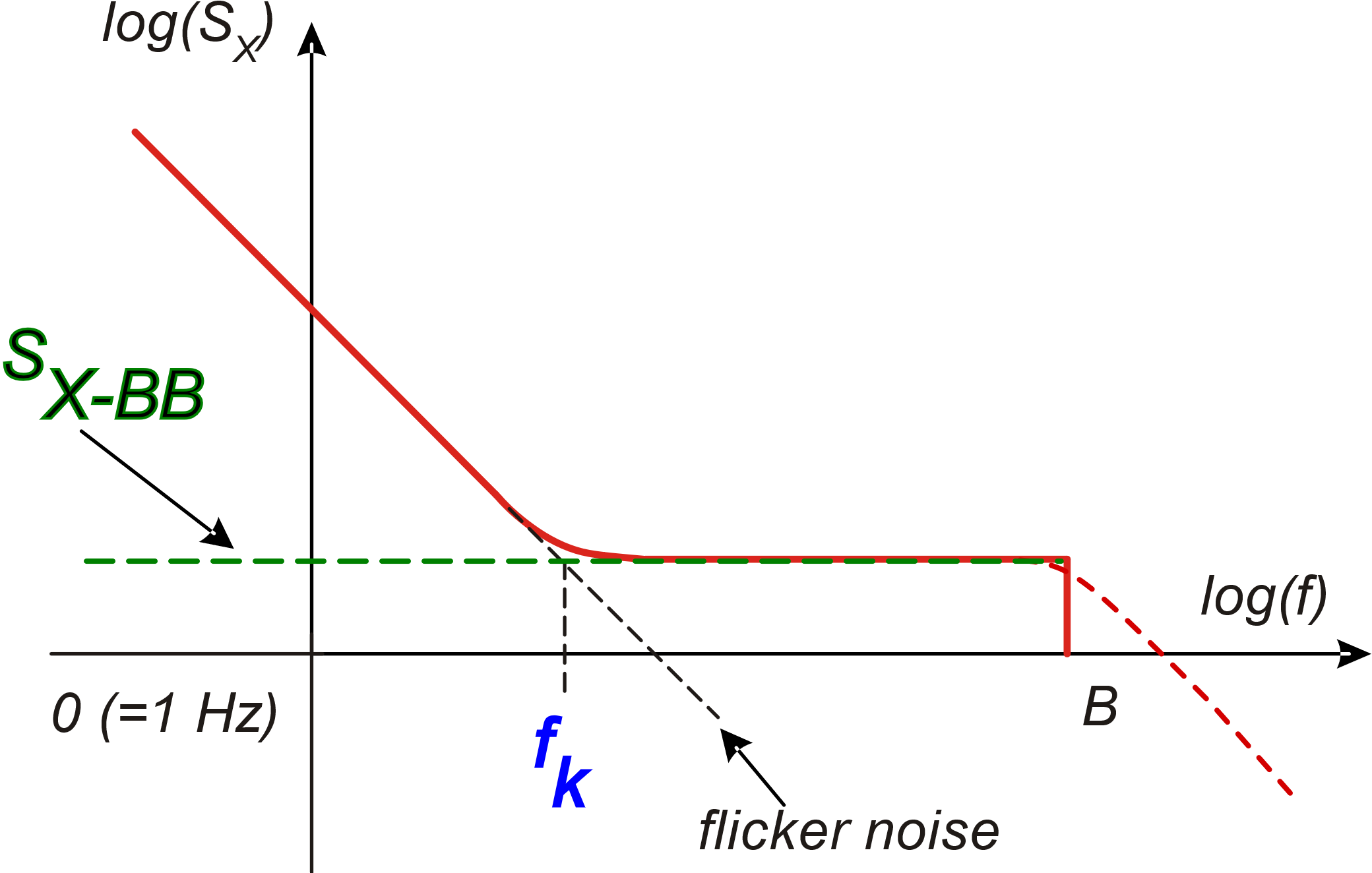 for any f0 in the region where 
flicker noise dominates
f0
P. Bruschi – Microelectronic System Design
2
Total rms noise in the signal bandwidth
Broad-band
Flicker
ndec =number of decades from fmin to fmax
P. Bruschi – Microelectronic System Design
3
Flicker noise for signal bands that include dc
If fmin =0, the integral is infinity
Many signals of interest include dc. This is true for practically most signals  produced by sensors like temperature, pressure, acceleration etc.
The solution to this paradox is that, in practical cases,  speaking of a real dc component is meaningless, since it would be constant across an infinite interval of time.
For every practical scenario, there is always a finite  “observation time period”, across which we require a signal to be constant to state that this is a dc component.
P. Bruschi – Microelectronic System Design
4
Flicker noise for signal bands that include dc
Then, we use the flicker noise expression:
with
Where Tobs is the observation time.
If the signal band includes dc, we generally set Tobs = 10s-100s, resulting in fmin= 0.1-0.01 Hz.
P. Bruschi – Microelectronic System Design
5
Example
Specifications: fmax=1kHz, fmin=0 (dc)
The flicker component to <(xn)2>
is increased by 60% and the rms component by 26%
ndec=5
For Tobs=100 s, fmin=0.01 Hz
For Tobs=105 s (> 1 day)  s, fmin=10 mHz
ndec=8
In terms of resolution, this is quite a negligible increase. To have an increase of 1 unit in the ENOB associated to the DR we need an increase of 100 % in xrms , i.e. a factor of 4 in <(xn)2> . The presence of a significant contribution from SXBB makes this flicker increment even less important.
The choice of Tobs (fmin) is not critical !
P. Bruschi – Microelectronic System Design
6
Something more about the broad-band component
SXBB has units [X]2/Hz  where [X] are the units of quantity X.
For example if X is a voltage, we have V2/Hz
This is not the specification that is generally used in practical cases
(e.g. amplifier datasheets).
What is generally given, is the square root of the PSD:
Units:
P. Bruschi – Microelectronic System Design
7
Example
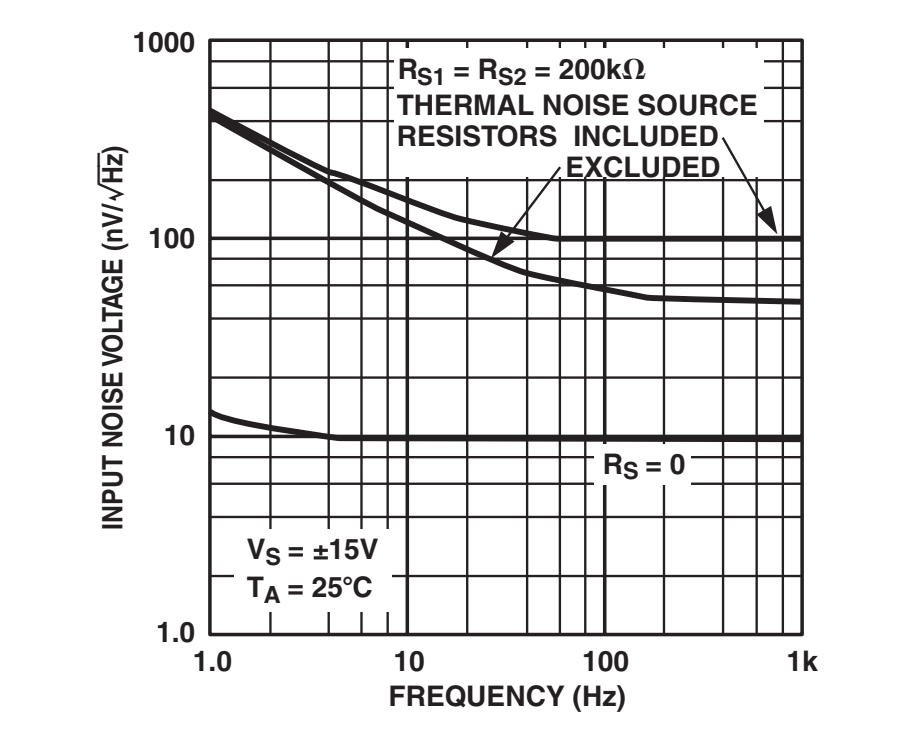 or nV/sqrt(Hz)
«noise density» 

(instead of :
noise power spectral density)
P. Bruschi – Microelectronic System Design
8
Practical rms noise calculation:
It is sufficient that one of the two contribution is 5 times smaller than
the other to get practically negligible (with a 2 % error)
P. Bruschi – Microelectronic System Design
9
Example
Includes both flicker and BB noise
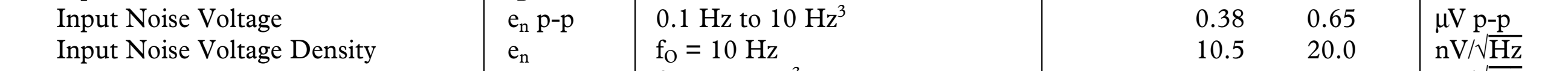 > Xpp-F over two
decades
P. Bruschi – Microelectronic System Design
10
Schematic two-sided representation of amplifier noise
Total additive error: offset + noise
xio is a stationary, non-ergodic
stochastic process.
Noise and offset are independent 
processes
Generalized spectrum that represents noise and offset together
P. Bruschi – Microelectronic System Design
11
Modulation of a stochastic process
Stationary 
stochastic process
(e.g. noise)
We can consider ym a stochastic process by adding some randomness. It is sufficient to introduce a random delay to make z(t) stationary. Or we can refer to the formalism of cyclostationary processes
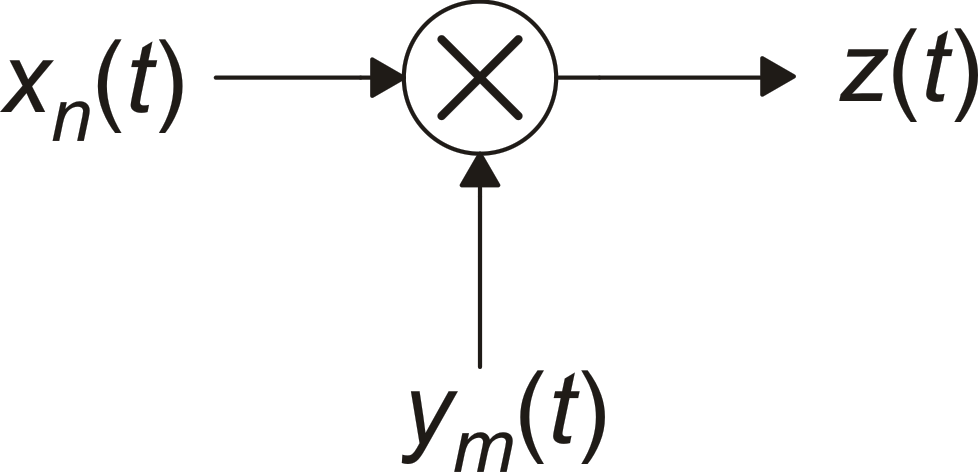 Modulated
 process
Modulating signal (e.g. local oscillator)
But ...
If ym is a periodic 
deterministic signal, 
Z(t) is generally no more a 
stationary process
The auto-correlation function
is no more a simple function of
the delay t and a PSD cannot be
calculated
P. Bruschi – Microelectronic System Design
12
Modulation of stochastic processes
Complex Fourier series representation of the modulating signal ym(t)
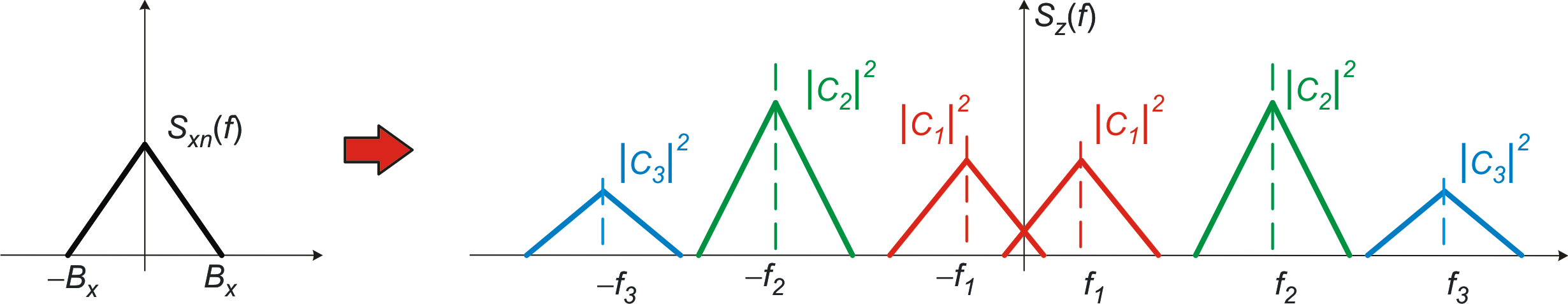 P. Bruschi – Microelectronic System Design
13
Discrete-time (DT) and continuous-time (CT) signals
Even band-limited signals have a Fourier transform that extends to infinity
CT signal
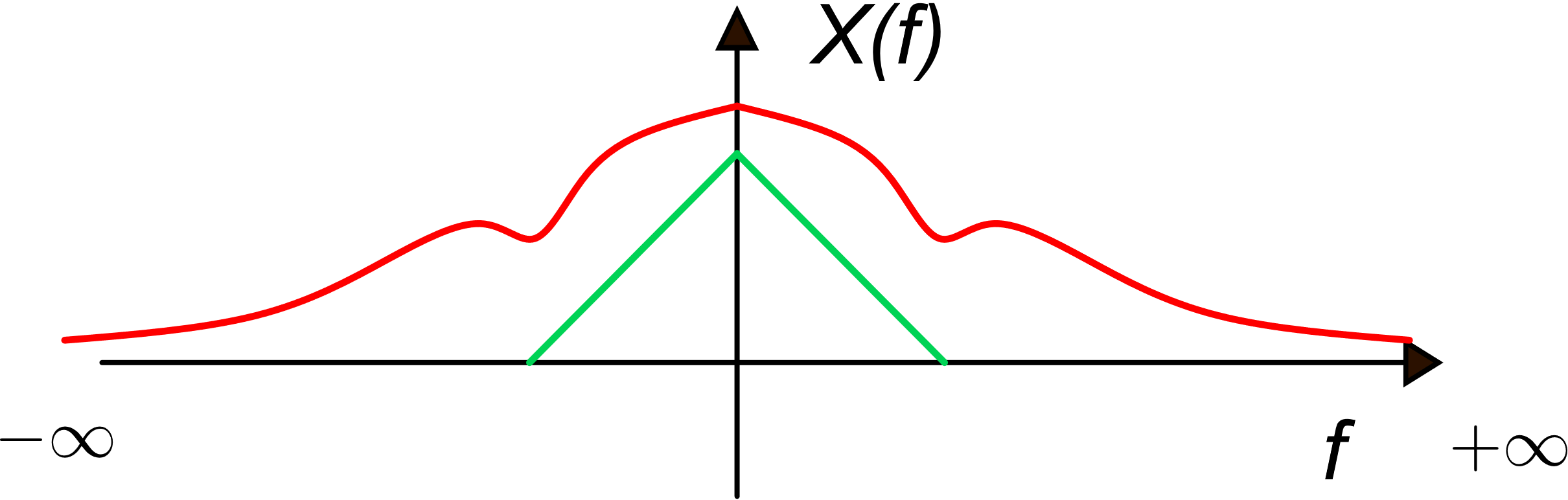 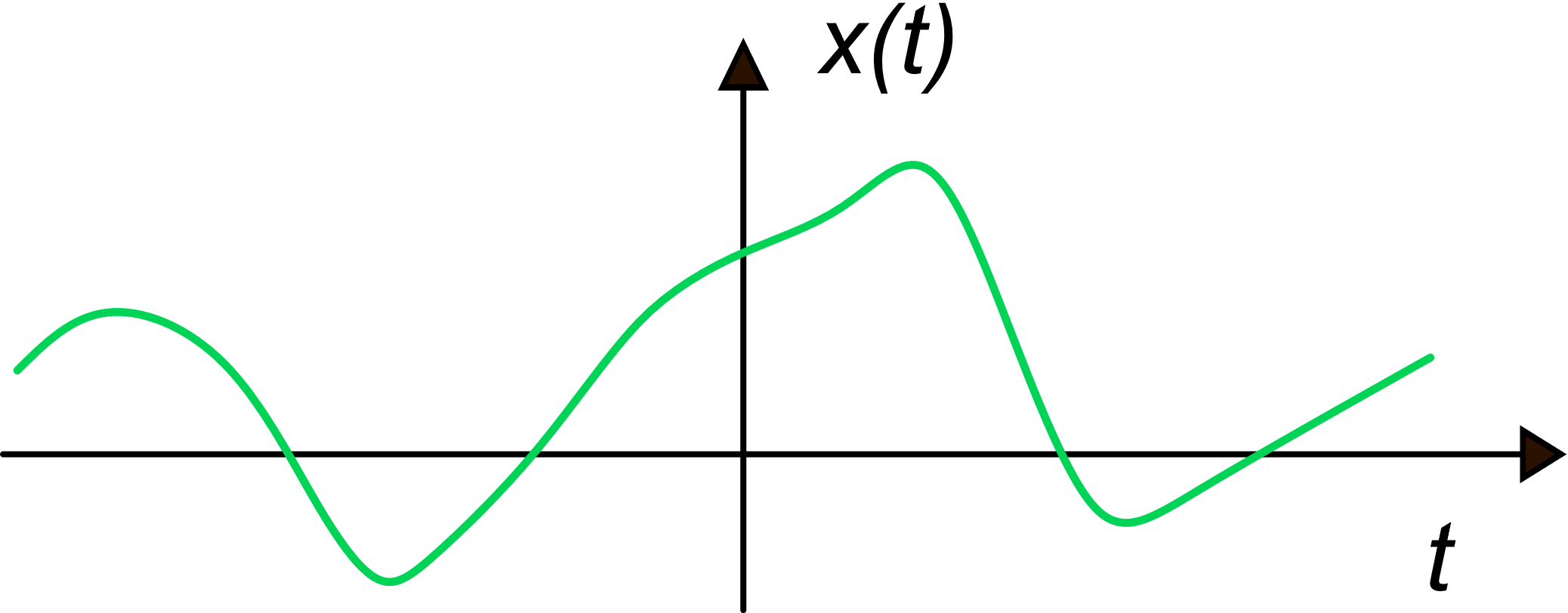 …. and their Fourier transform
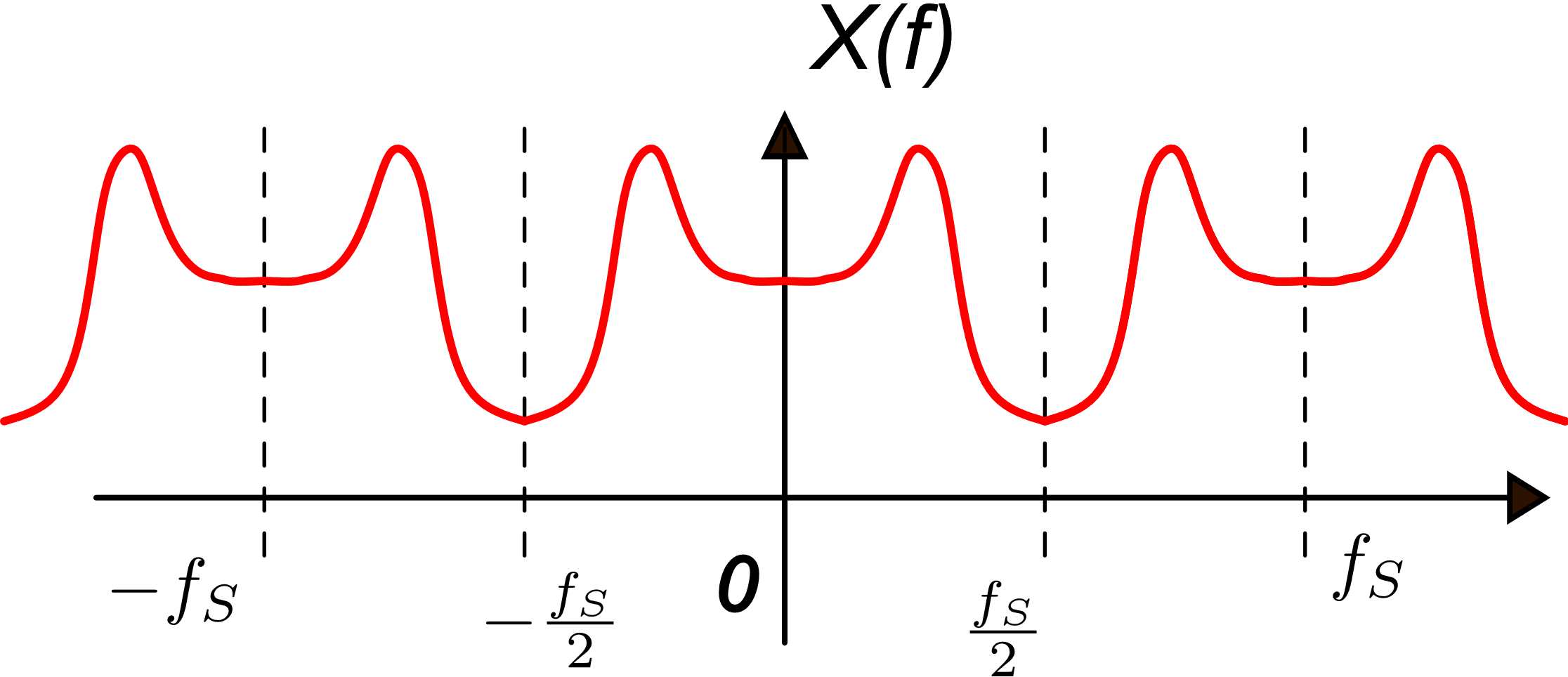 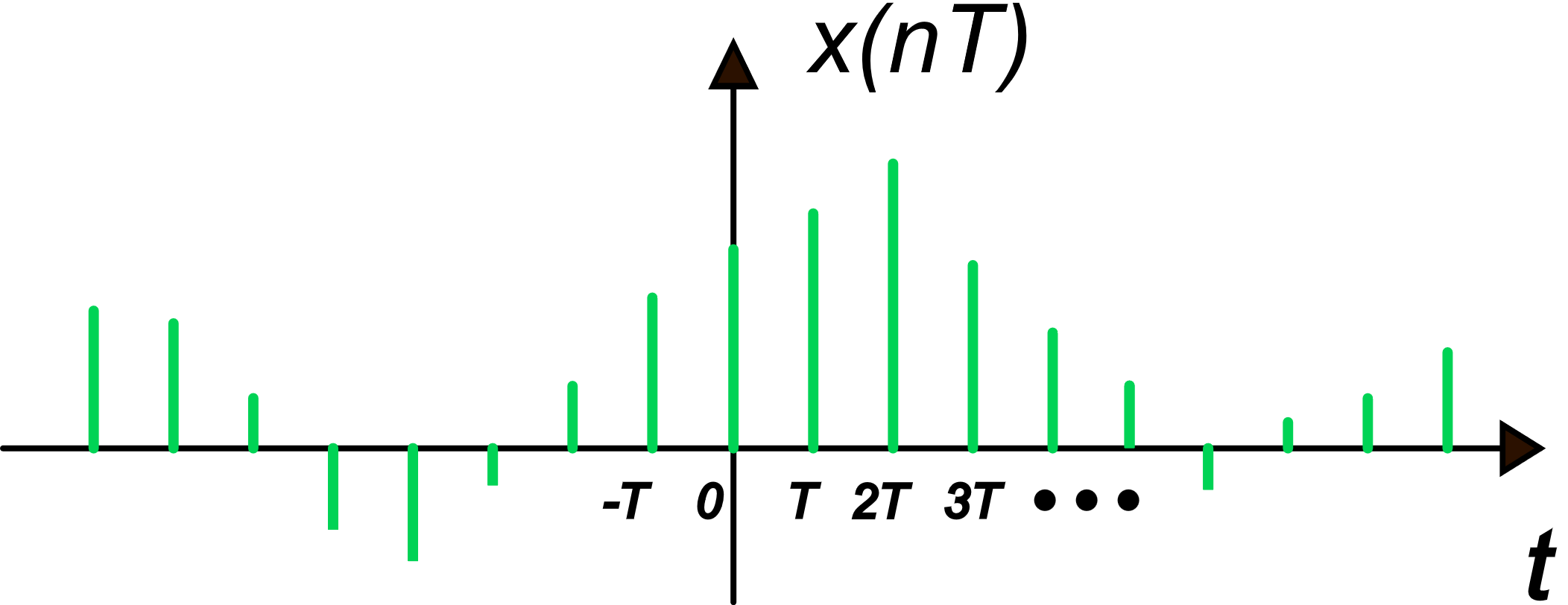 DT signal
P. Bruschi – Microelectronic System Design
14
DT signals from sampling of CT signals
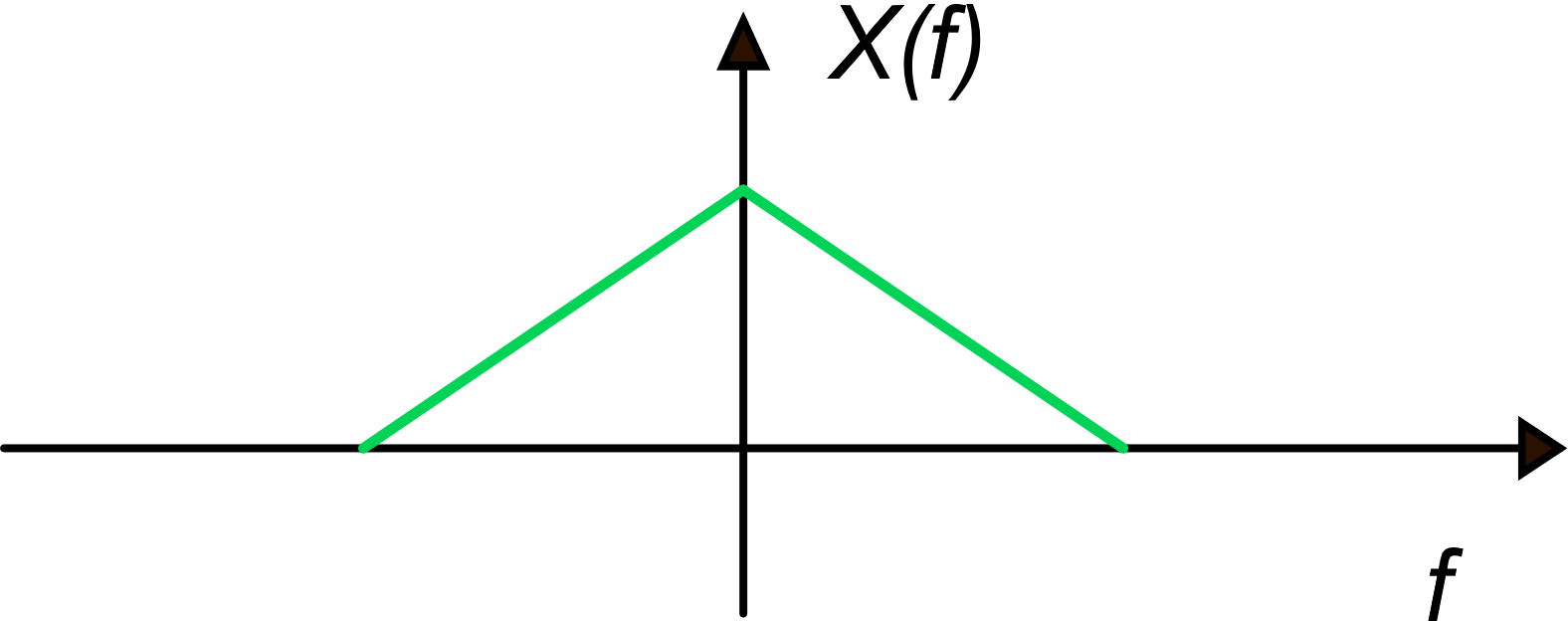 Place a replica of the original spectrum across each multiple of fS
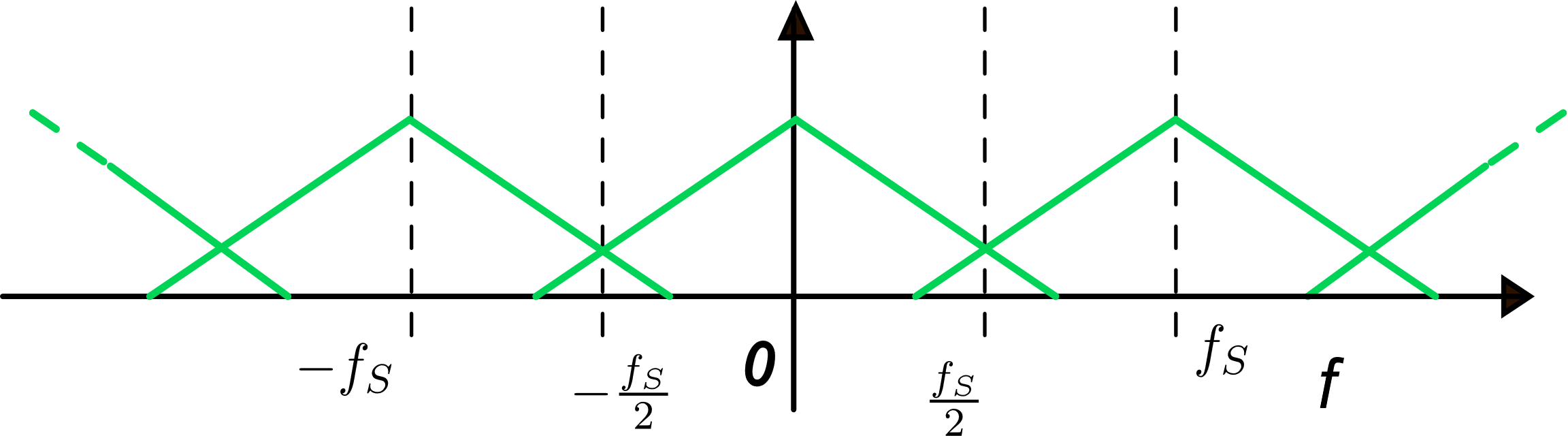 Add the replicas only across the DT frequency interval
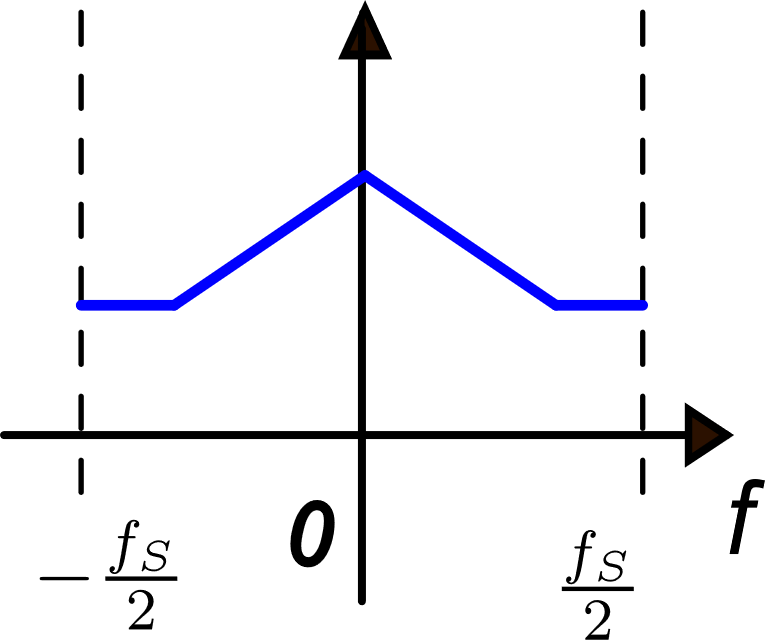 P. Bruschi – Microelectronic System Design
15
CT signals from DT ones
For our purposes, we are interested in:
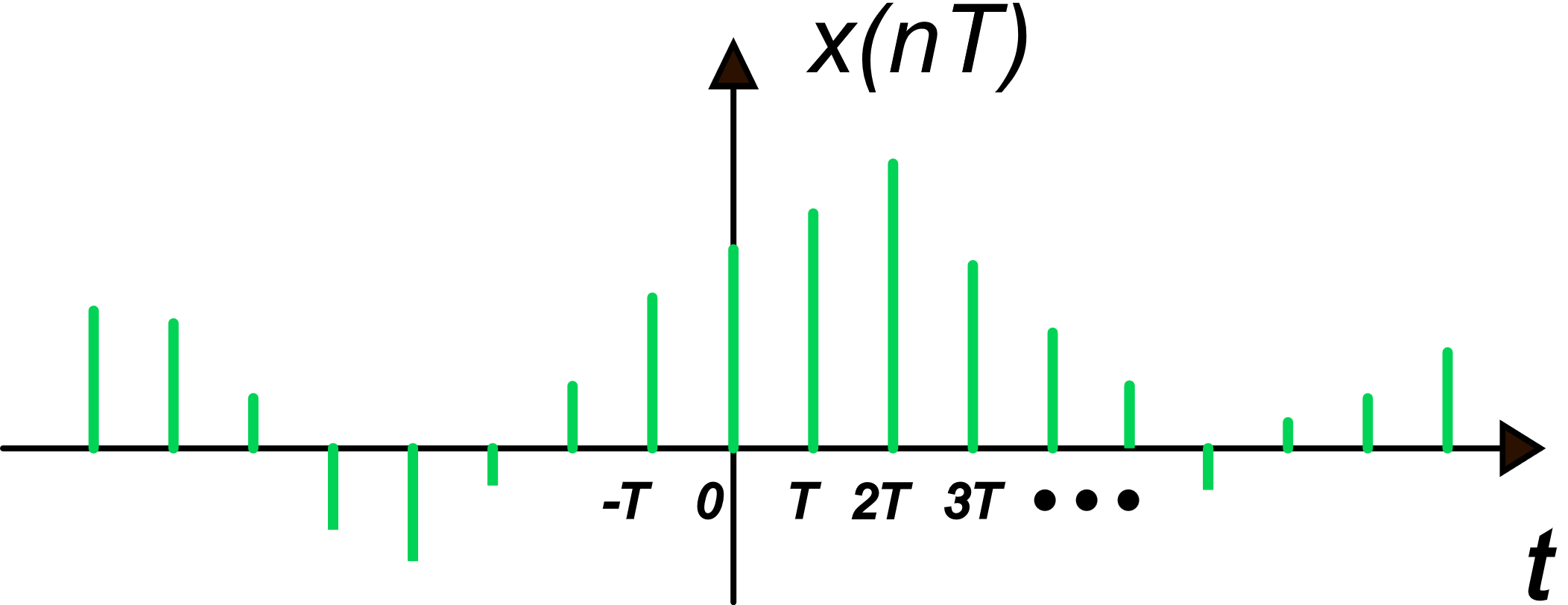 Reconstruction with delta functions d(t)
Hold - reconstruction
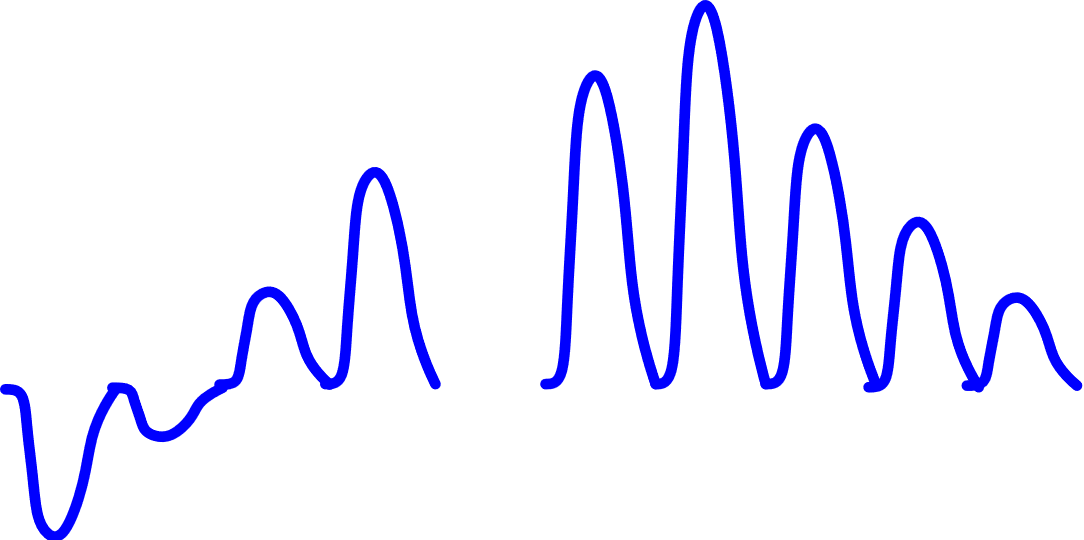 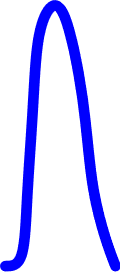 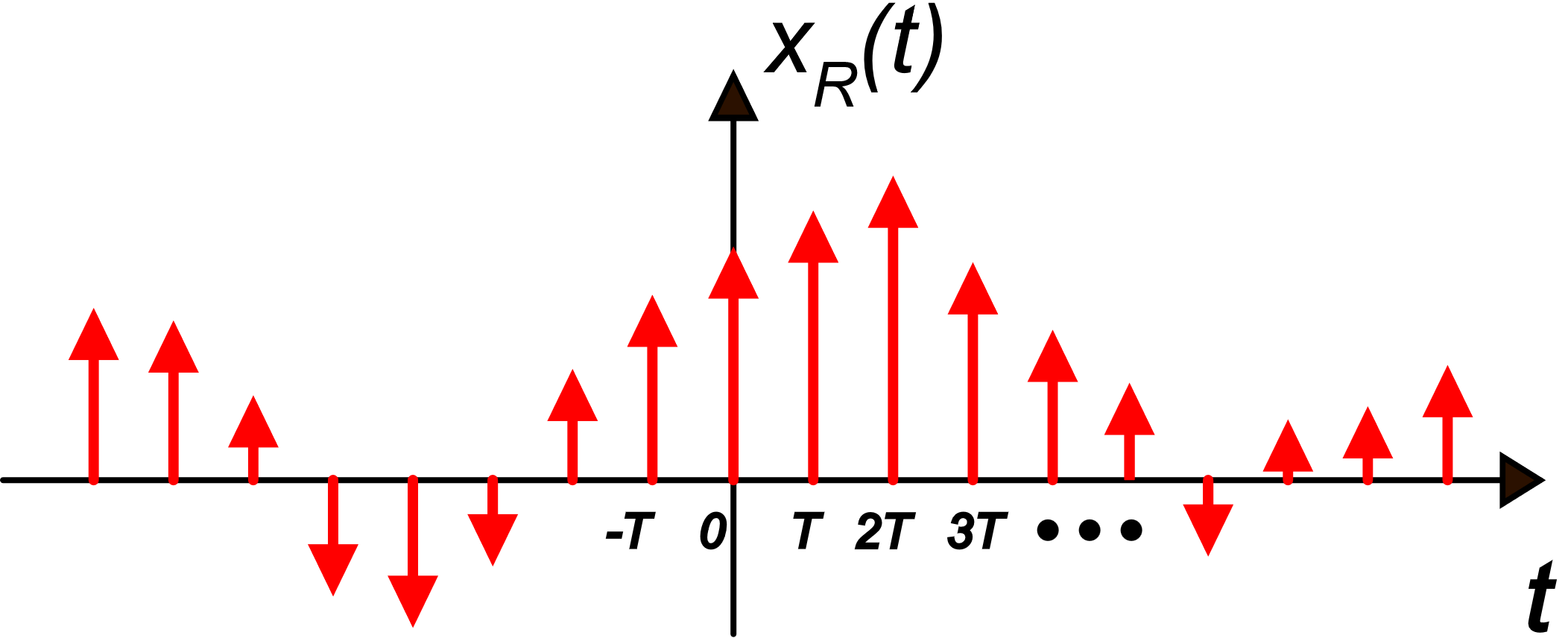 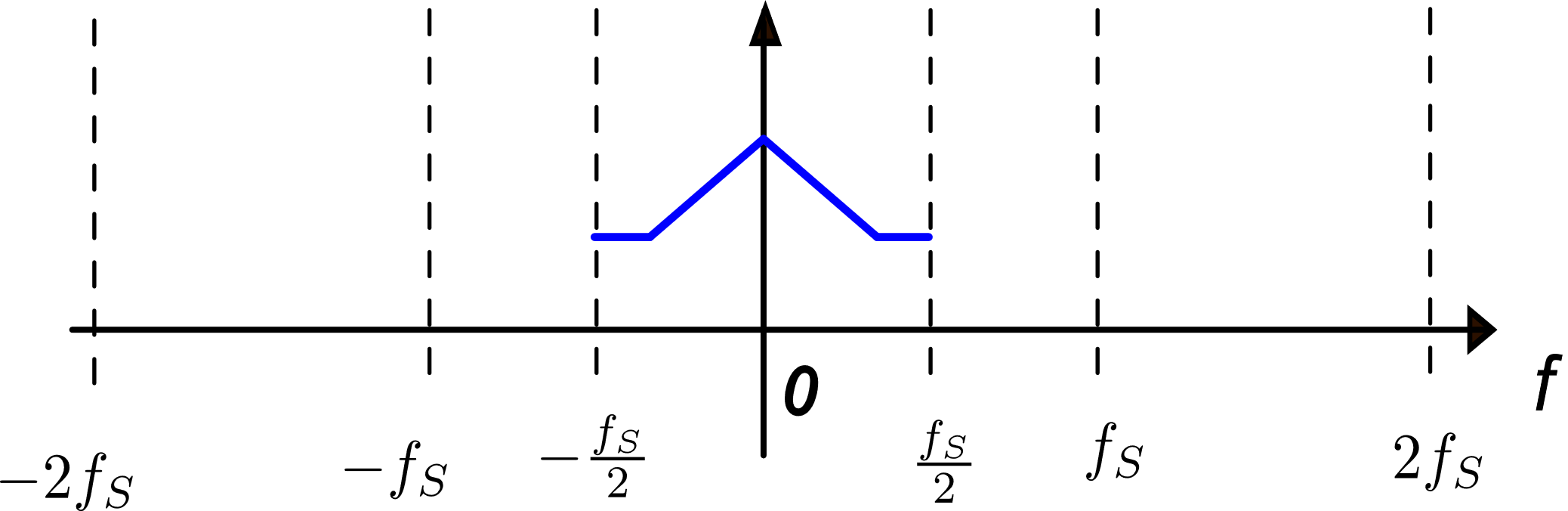 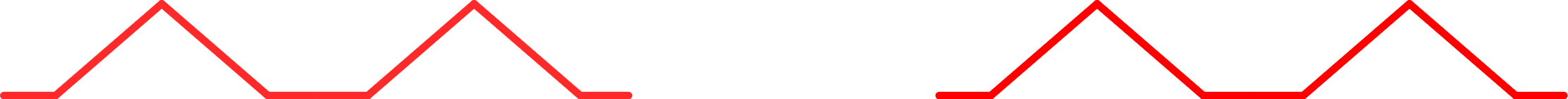 P. Bruschi – Microelectronic System Design
16
DT-CT reconstruction with an arbitrary pulse
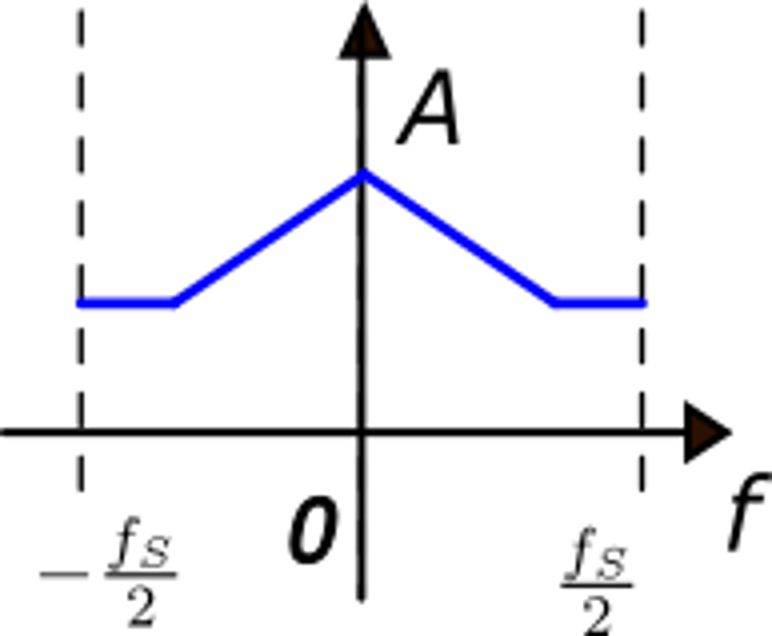 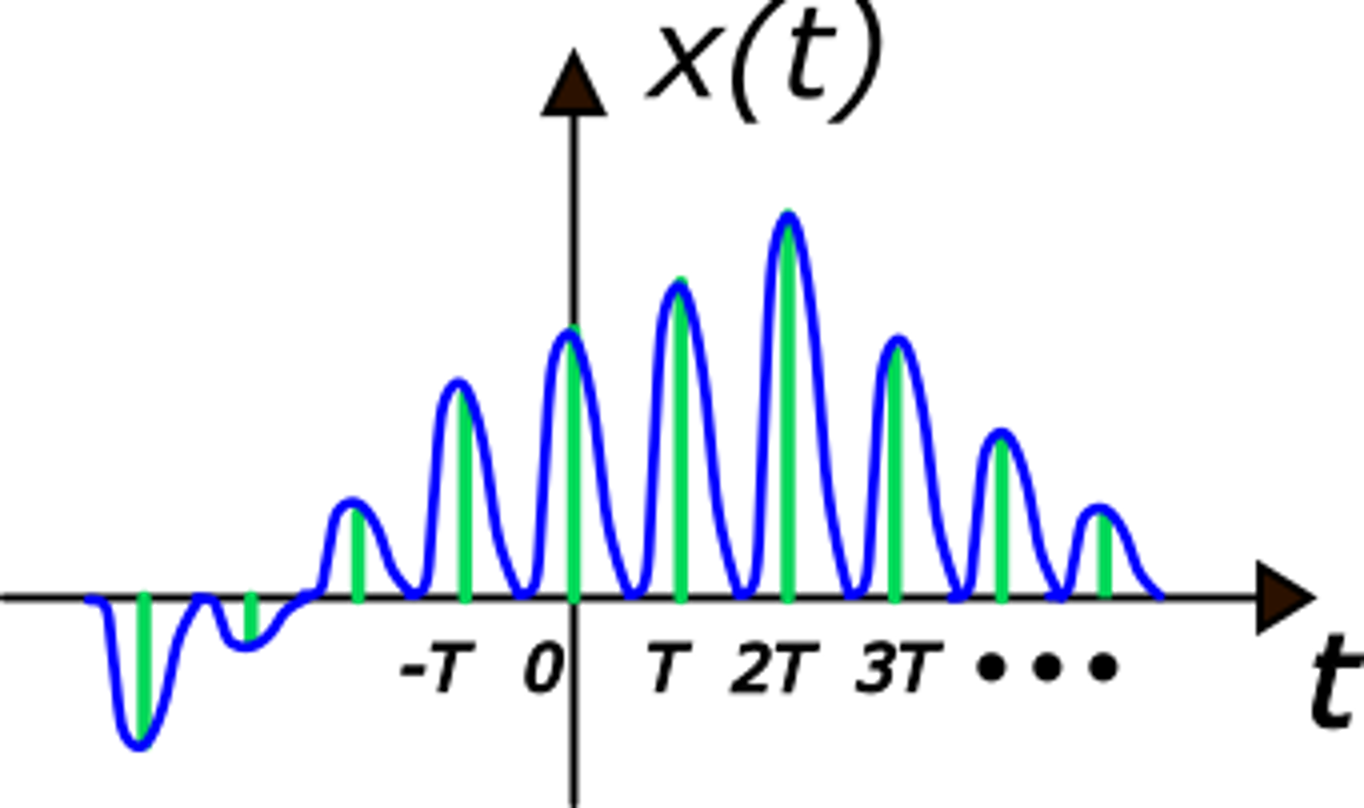 replicate and multiply by 1/T
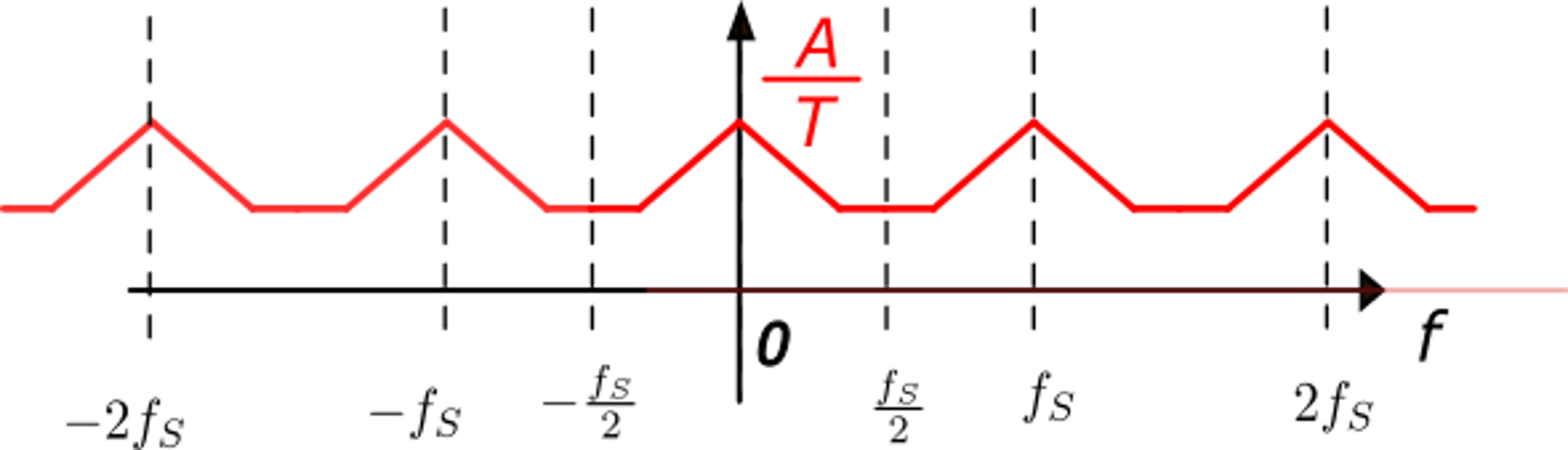 H(f)
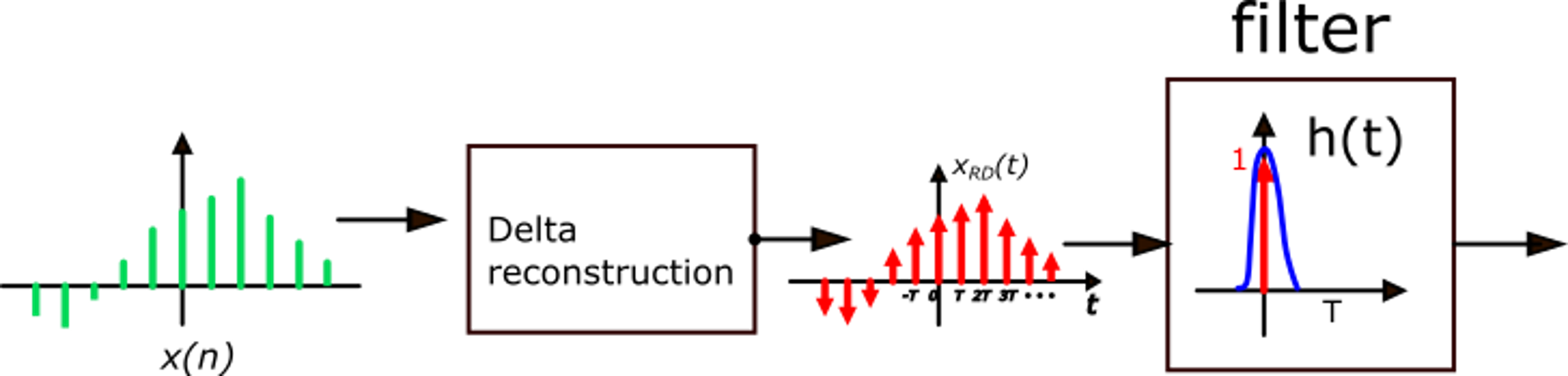 multiply by H(f)
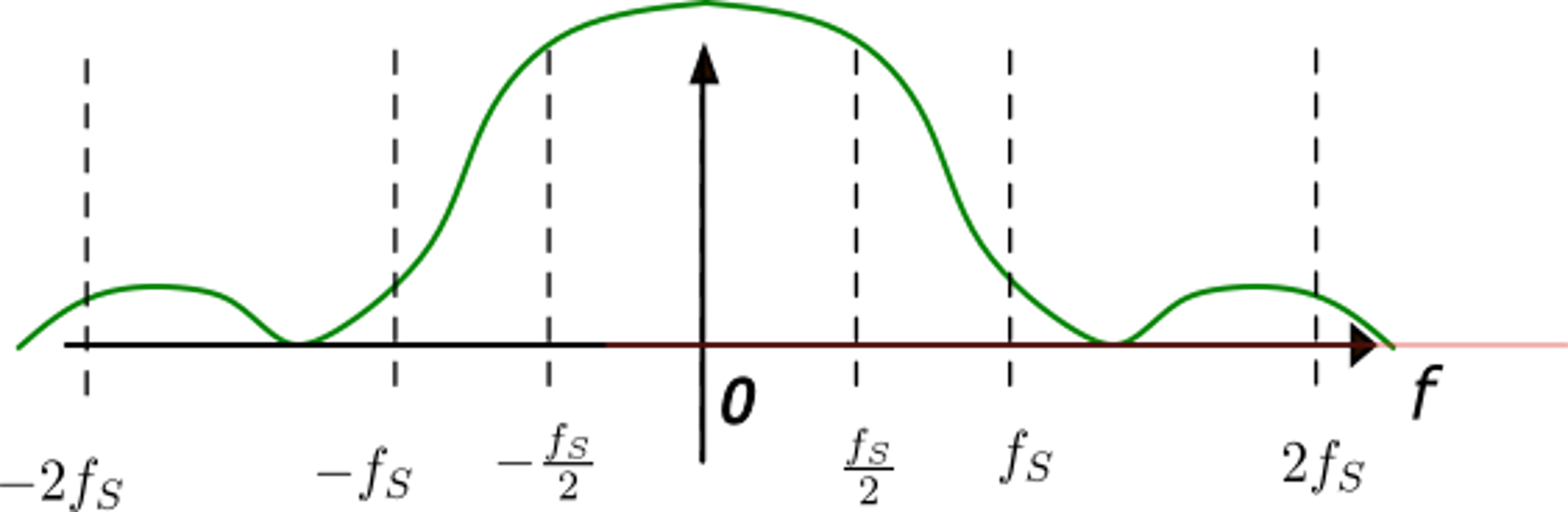 H(f)
Theoretical (non real) process
P. Bruschi – Microelectronic System Design
17
Hold reconstruction
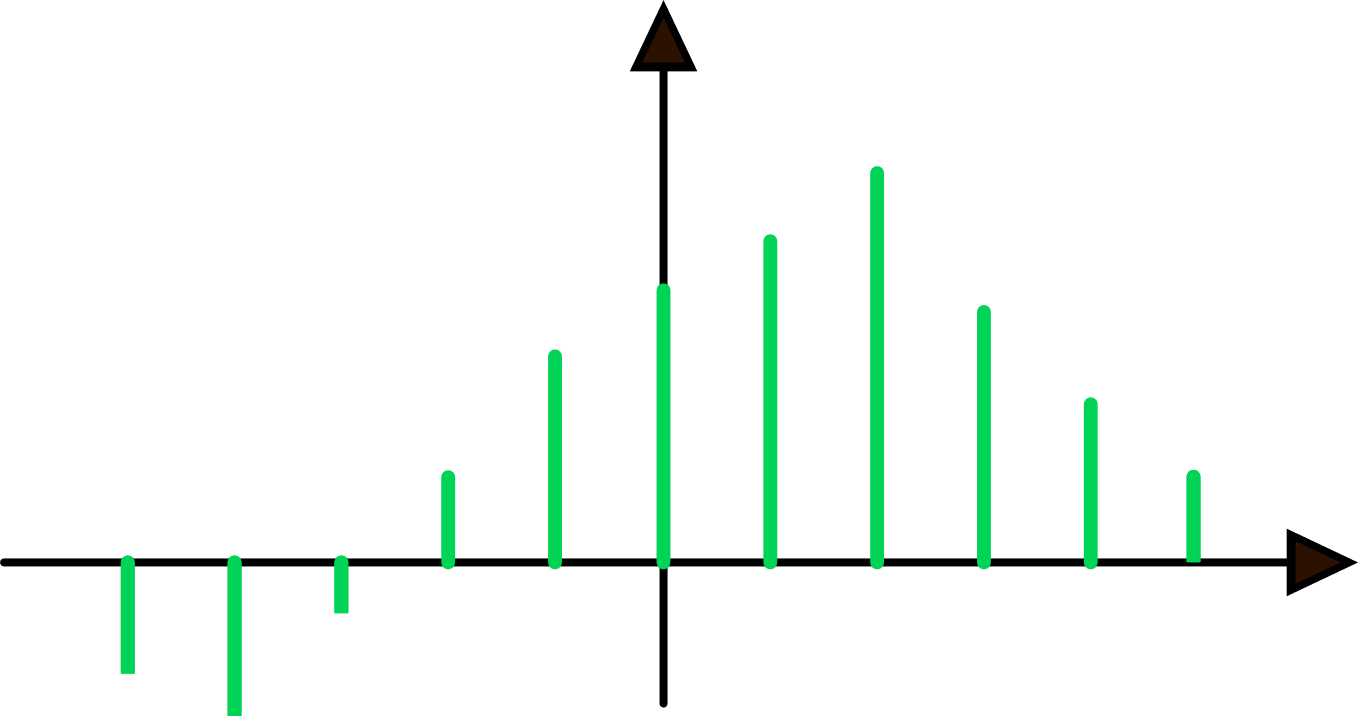 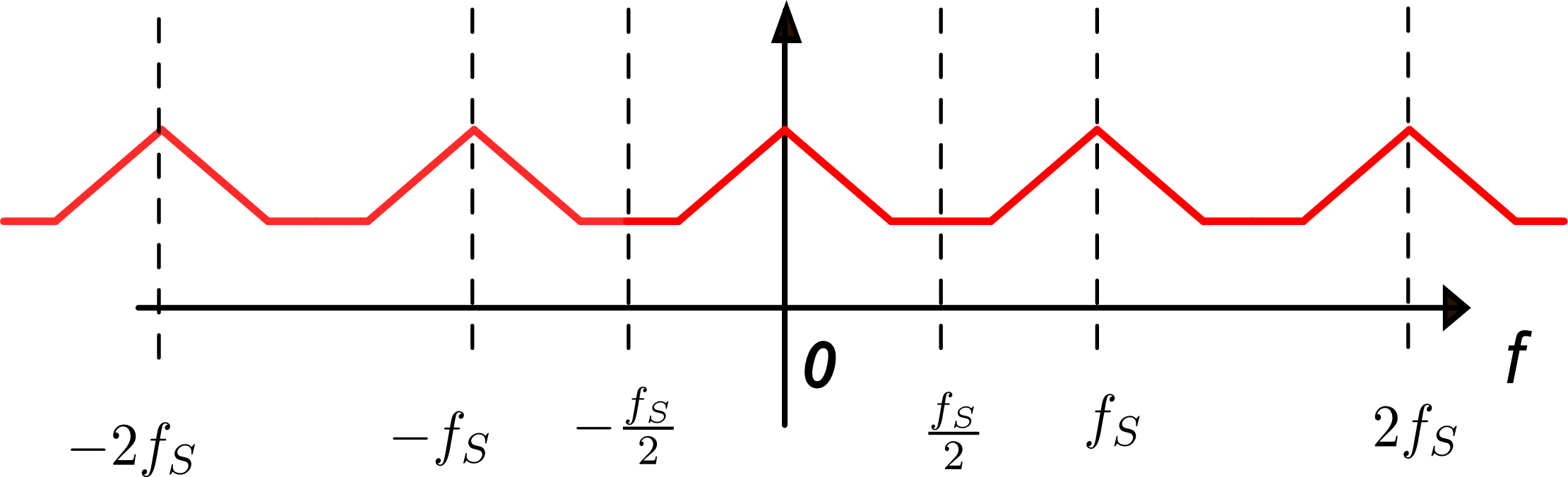 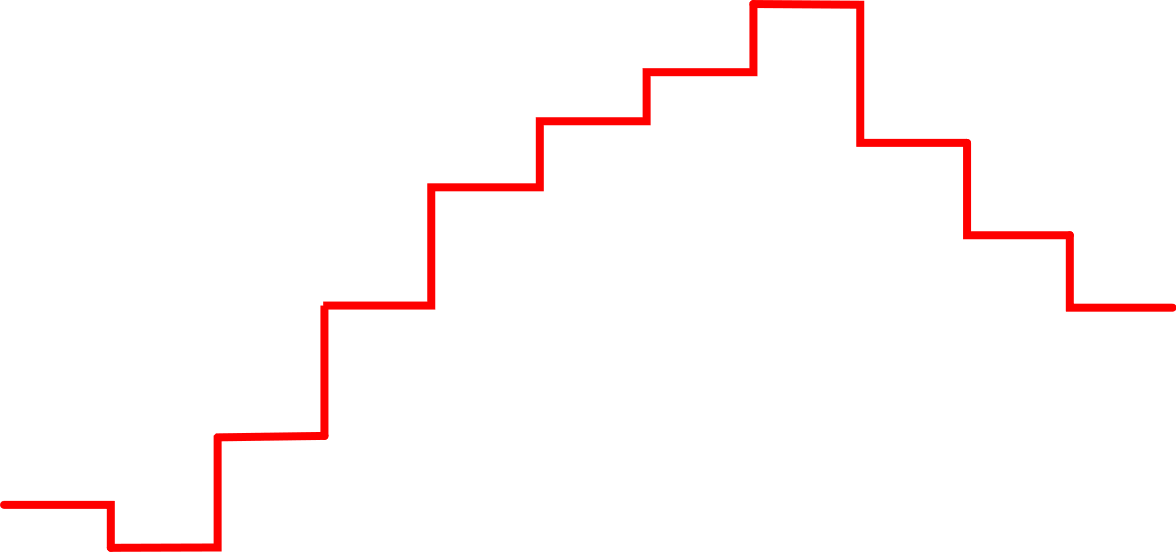 It is the simpler way to convert a digital signal (data sequence)  into an analog one by means of a DAC
Multiply by
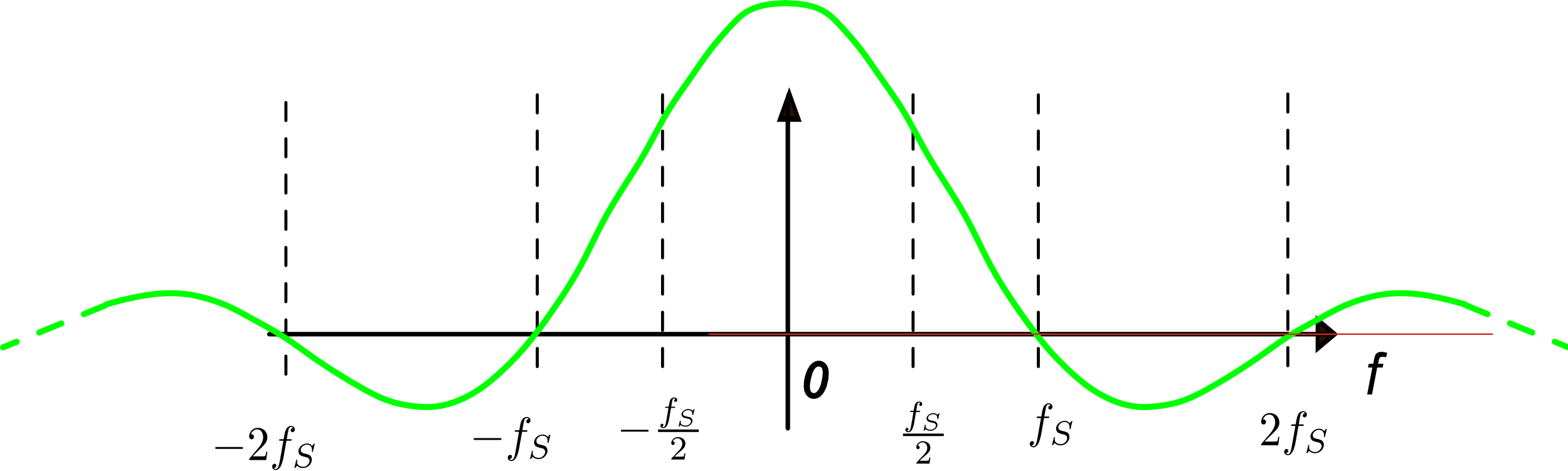 Reconstruction pulse
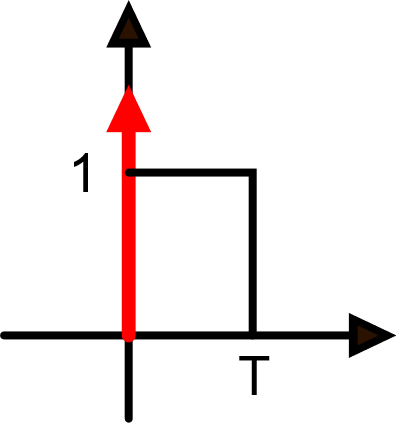 P. Bruschi – Microelectronic System Design
18
Hold - reconstruction: summary
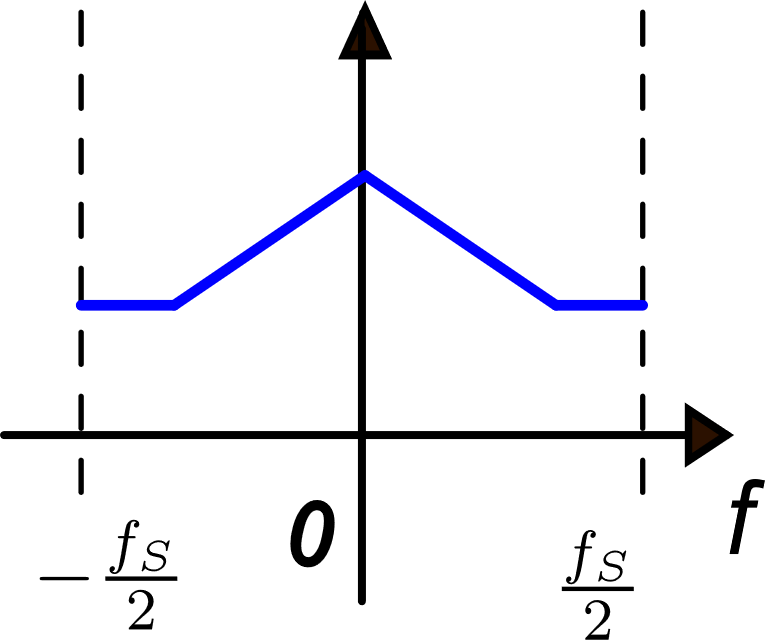 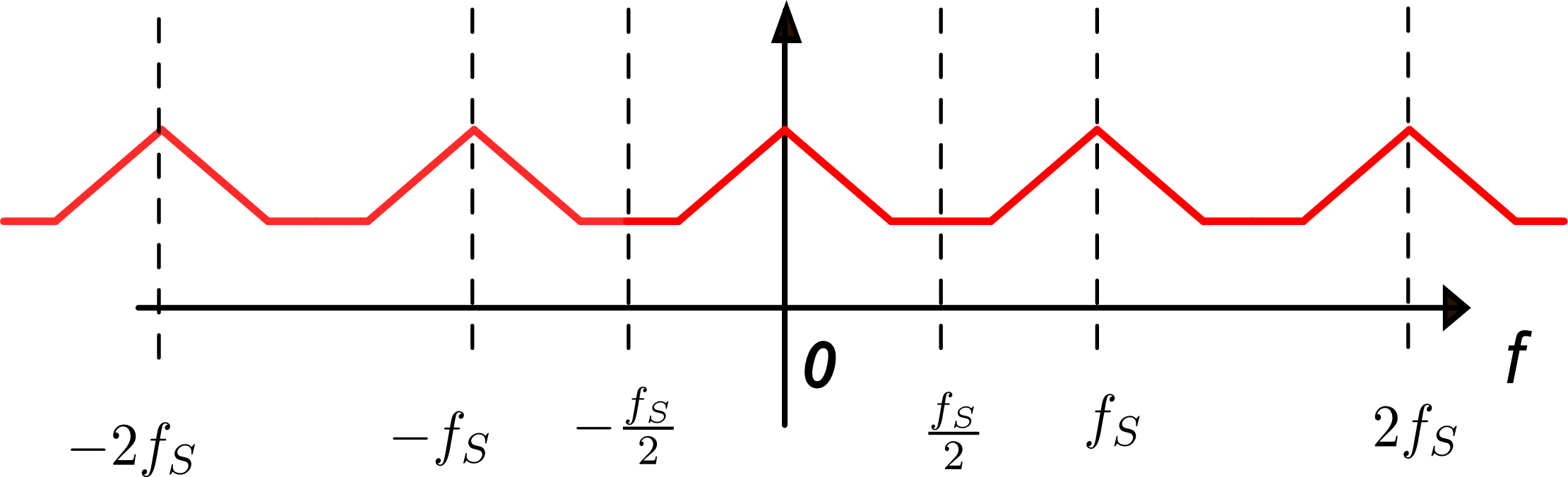 Start from the discrete time fourier transform
Multiply by:
Replicate the spectrum (non scaled) across any multiple of fs
1
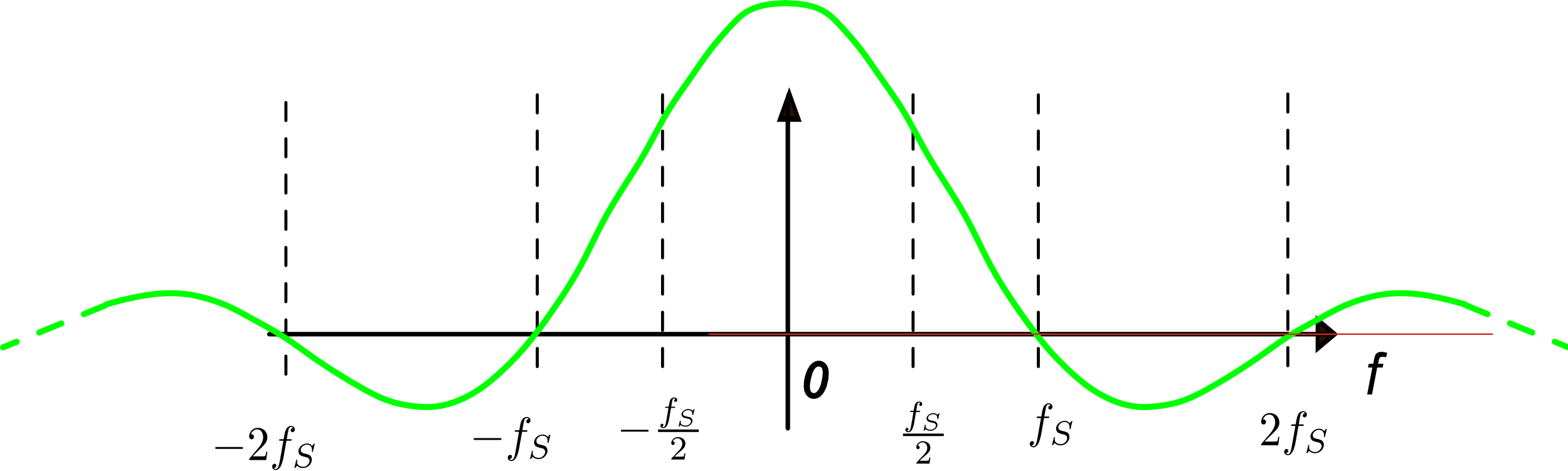 P. Bruschi – Microelectronic System Design
19
Sampling and holding a stochastic process
PSD of the CT stochastic process
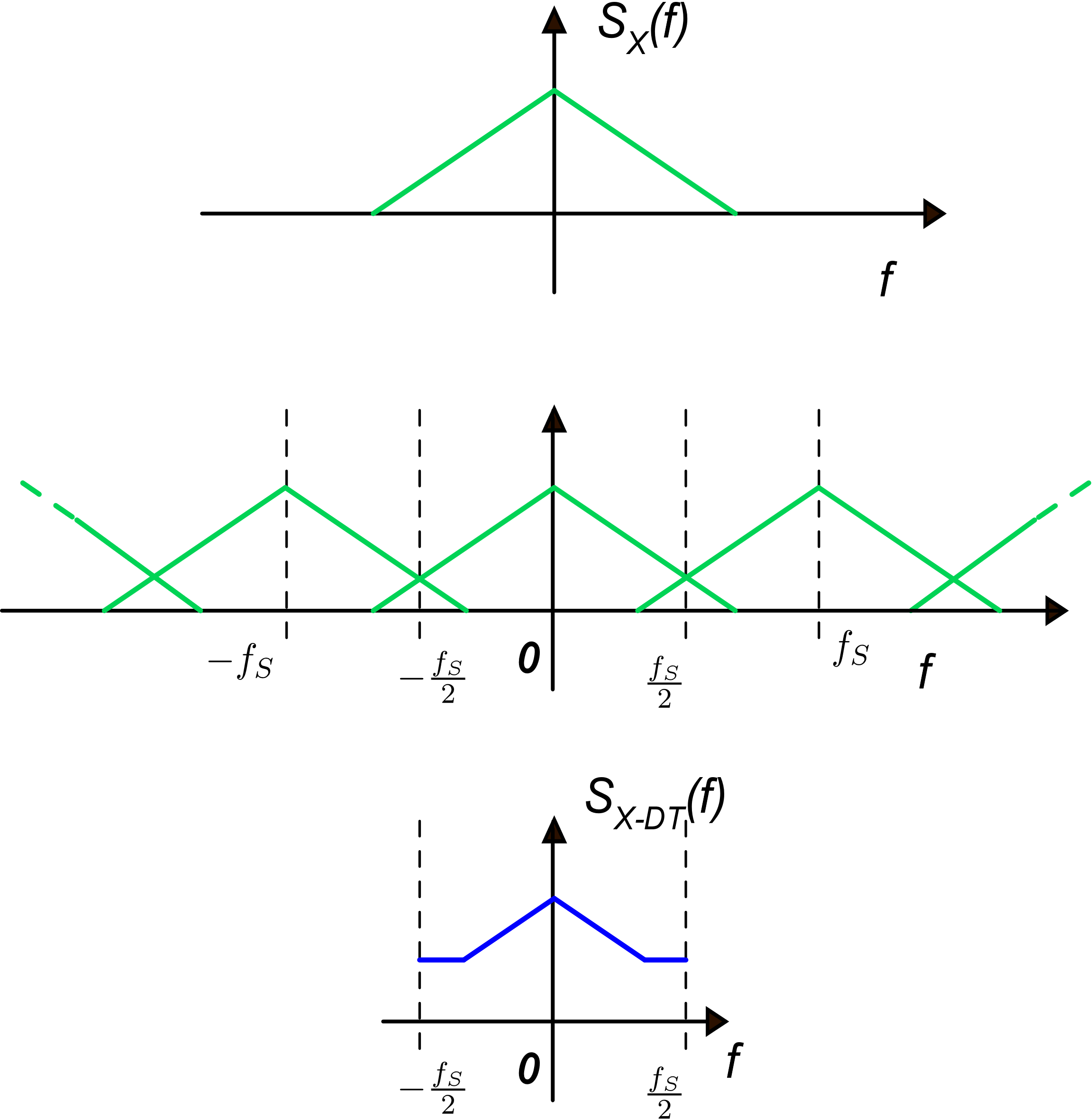 The procedure is similar to the case of a deterministic signal but for a stochastic process it is the PSD to be involved
The PSD is replicated and 
the replicas are 
added
Only the spectrum in the –fS/2, +fS/2 
interval is retained
P. Bruschi – Microelectronic System Design
20
Reconstruction by hold-operation
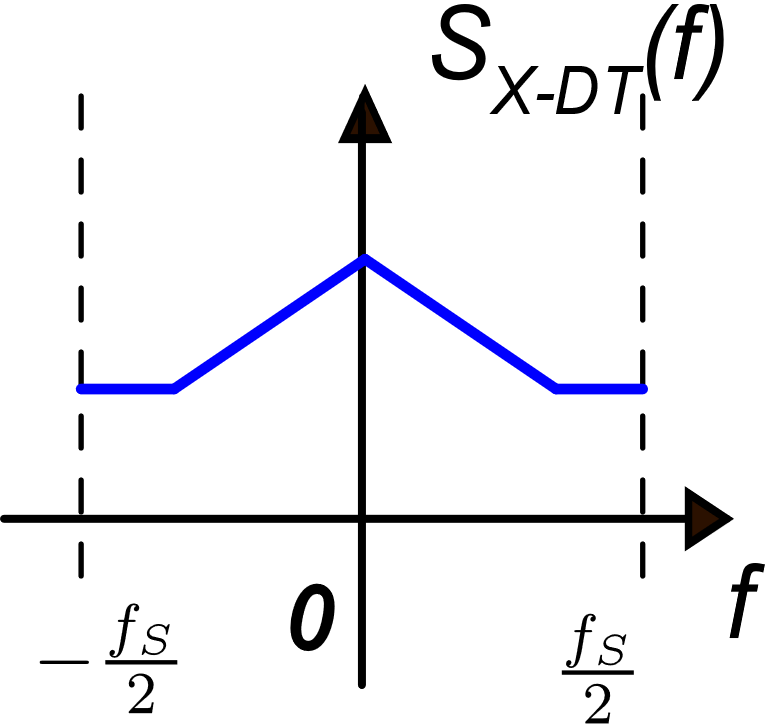 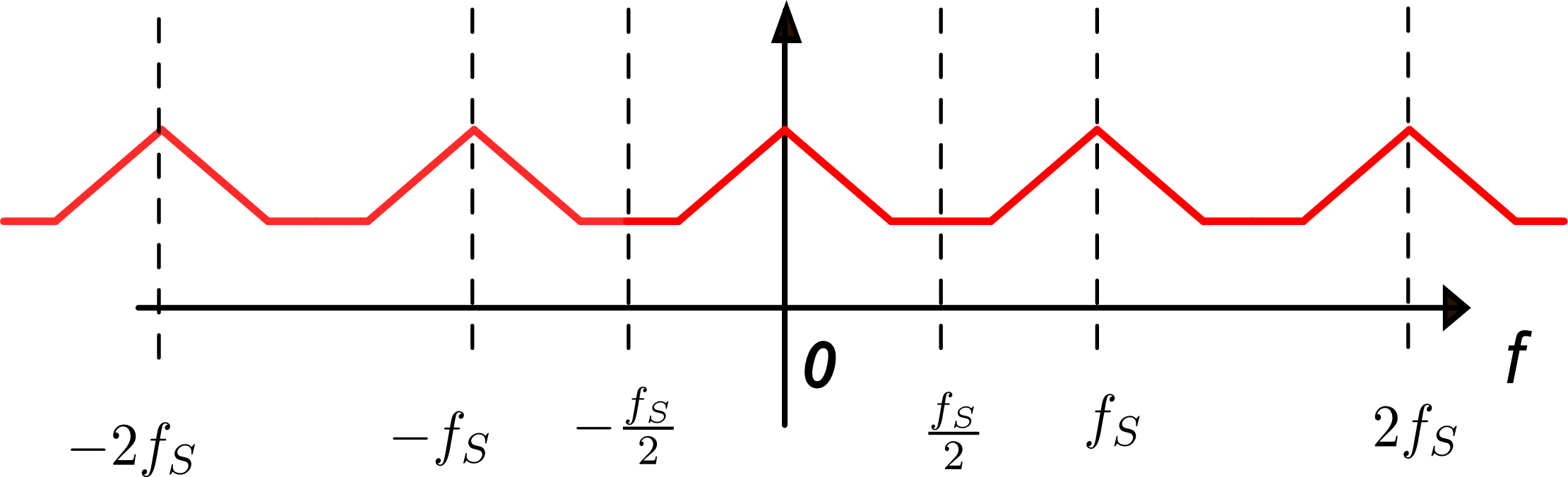 Replicate with fs step
PSD of the DT stochastic process
multiply by
1
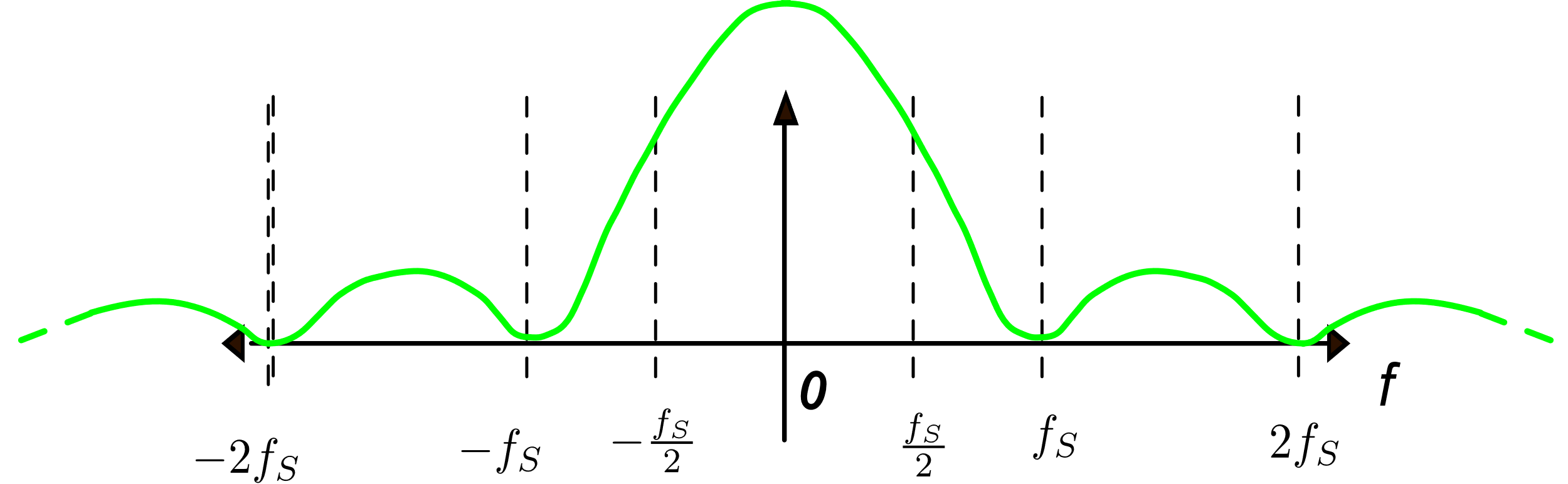 P. Bruschi – Microelectronic System Design
21